Project: IEEE P802.15 Working Group for Wireless Personal Area Networks (WPANs)

Submission Title: [Technical Proposal for IEEE 802.15.8]	
Date Submitted: [May 6th, 2013]	
Source: [Jeongseok Yu, Woongsoo Na, Hyoungchul Bae, Taejin Kim, Yunseong Lee, Juho Lee, Zeynep Vatandas, Sungrae Cho, and Junbeom Hur] 
Company [Chung-Ang University, Korea]
E-Mail:[jsyu@uclab.re.kr, wsna@uclab.re.kr, hcbae@uclab.re.kr, tjkim@uclab.re.kr, yslee@uclab.re.kr, jhlee@uclab.re.kr, zvatandas@uclab.re.kr, srcho@cau.ac.kr, jbhur@cau.ac.kr]
Re: [This is the original document]	
Abstract: [Technical Proposal for IEEE 802.15.8]
Purpose: []
Notice: This document has been prepared to assist the IEEE P802.15.  It is offered as a basis for discussion and is not binding on the contributing individual(s) or organization(s). The material in this document is subject to change in form and content after further study. The contributor(s) reserve(s) the right to add, amend or withdraw material contained herein.
Release: The contributor acknowledges and accepts that this contribution becomes the property of IEEE and may be made publicly available by P802.15.
Technical Proposal for IEEE 802.15.8
Jeongseok Yu, Woongsoo Na, Hyoungchul Bae, Taejin Kim, Yunseong Lee, Juho Lee, Zeynep Vatandas, Sungrae Cho, and Junbeom Hur

Chung-Ang University
Slide 2
Contents (1/2)
Multicast Group Management
Finding/Joining Multicast Group 
Device Group ID Creation 
Multicast Group Notification Frame (MGNF) 
How to reduce MGNF traffic
Redundant MGNF Transmission 
UMA-based MGNF Transmission 
Creation and Management of Routing Table 
Leaving Multicast Group 
Mobility Support for Multicast
Merging Multicast Groups
Multicast/Unicast Routing
Multicast/Unicast Data Transmission
Prevention Loopback Problem
Slide 3
Contents (2/2)
Reliability
Reliability Support 
Reliable Multicast 
Multicast Protocol using Directional Antenna
Energy-Efficient and Fair Peer Discovery
Security Mechanism
Security Modes
Security Parameters
Flow Chart for Authentication
Infrastructureless Architecture
Key Derivation
Authentication
Authorization
One-Way Authentication
Slide 4
Terminologies
Full-Function PD
A PD which supports whole spec. including routing table.
Always relay-enabled
Reduced-Function PD
Relay-enabled: A reduced-function PD which supports routing table for specific multicast group.
Relay-disabled: A reduced-function PD which does not support routing table.
Slide 5
Why Multi-hop Multicast?
FlashLinQ
PAC
GPS or Basestation is necessary for synchronization
It does not support Multi-hop
GPS or Basestation is not necessary for synchronization
It supports Multi-hop
Bluetooth
1:1, 1:N, N:N Communication is available.
High Data Service Rate
Communication Range is limited 1km
It supports Multi-hop
1-to-1 Data Communication
Low Data Service Rate
Communication Range is limited 10m
It does not support Multi-hop
Wi-Fi
Direct
Group Owner (AP) and Client (Terminal) make
       a group
Multiple clients is associated per one group 
       owner (1:N). 
1-to-1 data communication (Group owner and
client)
The data communication between clients is 
       impossible.
Communication Range is limited 100m
It does not support Multi-hop
Fully Distributed (There is no role for AP or terminal)
Data communication among clients is available
Communication Range is limited 1km
Low energy consumption
It supports Multi-hop
Compare with FlashLinQ, Bluetooth, and Wi-Fi Direct, PAC has a several merits including multi-hop support.
Slide 6
Finding/Joining Multicast Group (1/12)
A multicast group consists of two or more PDs  with the same application type ID, application specific ID, application specific group ID, and device group ID.
A multicast group can be formed only if two or more PDs can recognize themselves.
Before a PD joins a multicast group, it has to find the multicast group within K-hop coverage.
If the PD cannot find the group, then it finds the group periodically.
In order to find a multicast group, a PD broadcasts an Advertisement Command Frame (ACF) after random timer Tj where the maximum TTL is set to K. Range of Tj  is [0, Tjmax ].
Slide 7
Finding/Joining Multicast Group (2/12)
Slide 8
Finding/Joining Multicast Group (3/12)
In order to limit the duplicate ARCF, PDs replying the ARCF multicast a Multicast Group Notification Frame (MGNF) after random time. (MGNF is explained detail in later section) 
Then, the PD multicasting the MGNF replies source PD with an ARCF by using backward path.
A PD receiving both ACF and MGNF does not reply an ARCF.
A PD receiving the ARCF whose destination is not itself saves the route information of
ID of the source PD sending the ARCF, ID of the one-hop PD sending the ARCF, Device Group ID, Application type ID, Application-specific ID, Application-specific group ID.
Then, this PD is referred to as “FORWARDING PD.”
A PD receiving the ARCF whose destination is itself saves the route information same as FORWARDING PD.
Then, this PD is referred to as “JOINED MULTICAST GROUP MEMBER.”
Slide 9
Finding/Joining Multicast Group (4/12)
Assume the following topology.
There is a multicast group consisting PDs B, D, F, and G.
: Member PD
G
: Candidate PD
F
1-hop
1-hop
: Non-member PD
D
B
E
1-hop
C
1-hop
1-hop
1-hop
A
Slide 10
Finding/Joining Multicast Group (5/12)
If PD A want to join the multicast group, it broadcasts an ACF (assume K=4 hops).
: Member PD
G
: Candidate PD
F
: Non-member PD
D
B
E
C
A
: Adv Command Frame
Slide 11
Finding/Joining Multicast Group (6/12)
PD C is not in the multicast group. Therefore, it saves the route information and forwards to the others (e.g., F and E). 
PD D already received the ACF and PD F now receives the ACF.
Then, there will be a duplicate ARCF from both of D and F to A.
In order to limit the duplicate ARCF, PD D multicasts a MGNF notifying that D will send an ARCF instead of F.
: Member PD
G
: Candidate PD
F
: Non-member PD
D
B
E
E
C
C
A
: Adv Command Frame
: Multicast Group Notification Frame
Slide 12
Finding/Joining Multicast Group (7/12)
E forwards the ACF to B and G. 
D replies with ARCF to A.
D may send KEKs(key encryption keys) to A after authentication for secure multicast if needed.
D may send rekeying messages to update an existing group key for backward secrecy.
F does not transmit an ARCF to A.
: Member PD
G
F
: Candidate PD
: Non-member PD
D
B
E
C
A
: Adv Command Frame
: Adv Reply Command Frame
Slide 13
Finding/Joining Multicast Group (8/12)
When PD A receives the ARCF, A joins D’s multicast group.
Also, PD B receives the ACF from PD E.
Then, B multicasts a MGNF to limit a duplicate ARCF from G.
G
: Member PD
F
: Non-member PD
D
B
E
C
A
: Adv Command Frame
: Adv Reply Command Frame
: Multicast Group Notification Frame
Slide 14
Finding/Joining Multicast Group (9/12)
PD B replies with an ARCF to A through E.
B may send KEKs(key encryption keys) to A after authentication for secure multicast if needed.
B may send rekeying messages to update an existing group key for backward secrecy.
G does not transmit an ARCF to A since the PD G already received the MGNF from B.
G
: Member PD
F
: Non-member PD
D
B
E
C
A
: Adv Command Frame
: Adv Reply Command Frame
Slide 15
Finding/Joining Multicast Group (10/12)
E forwards the ARCF to PD C.
G
: Member PD
F
: Non-member PD
D
B
E
C
A
: Adv Command Frame
: Adv Reply Command Frame
Slide 16
Finding/Joining Multicast Group (11/12)
C forwards the ARCF to PD A.
G
: Member PD
F
: Non-member PD
D
B
E
C
A
: Adv Command Frame
: Adv Reply Command Frame
Slide 17
Finding/Joining Multicast Group (12/12)
PD A is aware of route between PD A and PD B. 
Now, PD A joins PD B’s multicast group.
Although group of B and G are not aware of group of D and F currently, multicasting service still works by simply forwarding multicast data frames.
G
: Member PD
F
: Non-member PD
D
B
E
C
A
: Adv Command Frame
: Adv Reply Command Frame
Slide 18
Device Group ID Creation (1/5)
A multicast group is determined by application type ID, application specific ID, and application specific group ID. 
Therefore, it is inefficient if transmitting all IDs in a frame and managing routing table.
Slide 19
Device Group ID Creation (2/5)
Therefore, we propose a device group ID creation scheme.
Device group ID should be unique and distributed by a PD sending the first ARCF in the group.
The PD manages/updates group keys for secure and dynamic multicast group communications after authentication procedures described in security section.
The PD generates device group ID based on its unicast ID.
Since a PD’s unicast ID is unique, prefix concatenated by PD’s unicast ID is also unique.
Slide 20
Device Group ID Creation (3/5)
When two or more multicast groups are merged, the device group ID should be same.
: Member PD
: Merger PD
Group ID: 5
E
D
A recognizes that
two device
group IDs exist
in networks
C
B
A
Group ID: 8
: Multicast Group Notification Frame
Slide 21
Device Group ID Creation (4/5)
The PD recognizing the existence of two or more multicast groups randomly determines the device group ID for those groups.
: Member PD
: Merger PD
Group ID: 5
E
D
A determines  that
device group 
ID is 8
C
B
A
Group ID: 8
: Multicast Group Notification Frame
Slide 22
Device Group ID Creation (5/5)
Then, the PD sends MGNF (notification type = 3 and TTL =      ) to the group that does not have the selected group ID to update multicast group ID.
A may send rekeying messages to update an existing group key for backward secrecy.
: Member PD
: Merger PD
Group ID: 5 8
E
D
A  sends 
MGNF  to D and E
to change
device group ID
C
B
A
Group ID: 8
: Multicast Group Notification Frame
Slide 23
Multicast Group Notification Frame (MGNF) (1/6)
The purposes of MGNF are
Limiting duplicate ARCF,
Management of routing table, 
Notifying leaving multicast group,
Device group ID creation,
Request for unicast routing,
Reply for unicast routing,
Mobility support, and
Local repair,
Notification of removed routing entry.
for relay-enabled PDs.
The MGNF has following eight notification types for above purposes.
Notification Type
0  Limiting duplicate ARCF
1  Management of routing table
2  Notifying leaving multicast
3  Device group ID creation
4  Request for unicast routing
5  Reply for unicast routing
6  Mobility support
7  Local repair
8  Notification of removed routing entry
Slide 24
Multicast Group Notification Frame (2/6)
Limiting duplicate ARCF (Notification Type=0)
a PD receiving an ACF multicasts MGNF with notification type set to 0 with random timer Tj. Range of Tj  is [0, Tjmax ]
Although missing MGNF can increase duplicate ARCF, MGNFs are not retransmitted to avoid flooding.
In this case, payload of MGNF contains source of the ACF.
Slide 25
Multicast Group Notification Frame (3/6)
Slide 26
Multicast Group Notification Frame (4/6)
We assume PDs A, D, E, G, and I are same multicast group.
<If every PD has member
 destinations in the table>
<Proposed technique can reduce the routing table size>
D
D
E
E
C
C
B
B
16
40
A
A
H
H
F
F
G
G
I
I
A  D, E  G, G  I
Slide 27
Multicast Group Notification Frame (5/6)
Detection and Routing Table Update for link breakage
Suppose the link between A and B is broken.
E does not receive MGNF from A.
E is aware that the link is broken because A’s MGNF does not arrive before E’s routing table Expiration timer is expired.
E then removes entry of A from E’s routing table.
D
E does not 
forward  MGNF
since  E is not a 
forwarding PD
E
C
B
H
Although I does not 
update its routing
table for A, I’s multicast
data frame can be
transmitted to group members
A
F
I
G
Slide 28
Multicast Group Notification Frame (6/6)
Device group ID creation
Explained in the previous section
Notifying leaving multicast group 
Will be explained in later section
Request for unicast routing
Will be explained in later section
Reply for unicast routing
Will be explained in later section
Mobility support
Will be explained in later section
Local repair
Will be explained in later section
Notification of removed routing entry
Will be explained in later section
Slide 29
Reliable MGNF Transmission
For reliable MGNF transmission, we classify the level of reliable transmission.
ACK-based MGNF transmission: Notification type = 2, 3, 4, 5, 8 (A source node which transmits a MGNF has to receive ACK frame)
No ACK-based MGNF transmission: Notification type = 0, 1, 6, 7 (ACK frame is not required Since type 0, 1, 6, 7 MGNF’s role restricts the duplicated procedures, it still work well)
Slide 30
How to reduce MGNF traffic
When a PD belongs to multiple multicast groups, it multicasts MGNF multiple times. 
In order to resolve the above problem, a PD may set  Destination Address field of MGNF as United Multicast Address (UMA).
The UMA unifies multiple different groups into a single one.
The UMA can reduce the MGNF traffic as the following slides.
Slide 31
Redundant MGNF Transmission (1/3)
Suppose A, B, C, and D are in group 2 while B, C, and E are in group 1.
B and C are in both groups 1 and 2 simultaneously.
B starts to multicast its MGNF for Group 1 to C and D (forwarding to E).
After C and D verify device group ID field in PD B’s MGNF, PDs C and D recognize that the MGNF belongs to group 1.
E
A
B
D
C
: Group1 Member PD
: Multicast Group Notification Frame
: Group2 Member PD
: Group1 and 2 Member PD
<PD B’s Group 1 MGNF>
Slide 32
Redundant MGNF Transmission (2/3)
Then, D forwards the MGNF from B to E.
After PD E verifies device group ID in B’s MGNF, E recognizes that the MGNF belongs to group 1.
E
A
B
D
C
: Group1 Member PD
: Multicast Group Notification Frame
: Group2 Member PD
: Group1 and 2 Member PD
<PD B’s Group 1 MGNF>
Slide 33
Redundant MGNF Transmission (3/3)
B starts to transmit its MGNF for Group 2 to PD A, C, and D.
Then A, C, and D verify their device group ID in PD B’s MGNF, they recognize that the MGNF belongs to group 2.
Total 3 transmissions for MGNF (B transmitted MGNF twice).
E
A
B
D
C
: Group1 Member PD
: Multicast Group Notification Frame
: Group2 Member PD
: Group1 and 2 Member PD
<PD B’s Group 2 MGNF>
Slide 34
UMA-based MGNF Transmission (1/3)
<A’s Routing Table>
B starts to transmit its MGNF whose destination address field set to UMA for Groups 1 and 2 to A, C, and D.
Then A, C, and D verify the device group ID field in PD B’s MGNF, they recognize that the MGNF belongs to UMA.
E
A
B
D
C
<D’s Routing Table>
<C’s Routing Table>
: Group1 Member PD
<B’s MGNF>
: Group2 Member PD
: Group1 and 2 Member PD
Slide 35
UMA-based MGNF Transmission (2/3)
<A’s Routing Table>
If a PD finds 
Received MGNF’s destination address is equal to UMA, 
Two or more device group IDs that have the same value (forwarding PD for that group ID), and 
Those device group ID have the same destination address with the originator of the received MGNF,
Then, the PD forwards the received MGNF.
E
A
B
D
C
<D’s Routing Table>
<C’s Routing Table>
: Group1 Member PD
<B’s MGNF>
: Group2 Member PD
: Group1 and 2 Member PD
Slide 36
UMA-based MGNF Transmission (3/3)
<E’s Routing Table>
E receives the MGNF from D.
E does not forward the MGNF.
Total 2 transmissions for MGNF (B transmitted MGNF just once).
Although reduction seems to be not much, this can really reduce the MGNF traffic if you have bigger network size.
E
A
B
D
C
: Group1 Member PD
<PD B’s MGNF>
: Group2 Member PD
: Group1 and 2 Member PD
Slide 37
Creation and Management of Routing Table (1/15)
Slide 38
Creation and Management of Routing Table (2/15)
B
If A wants to join a multicast group, it broadcasts an ACF (assume K=4 hop). 
The initial routing table for A is as the following table (Note that originator of ACF has to save the ACF Tx time).
When C receives the ACF, it creates the routing entry of A in its routing table.
Device Group ID
E
Application type  ID
C
...
A
D
: Adv Command Frame
PD A’s Routing Table
Slide 39
Creation and Management of Routing Table (3/15)
B
Device Group ID
Since C is not in the multicast group, C forwards the ACF to the others (e.g., D and E).
When D and E receive the ACF, they create the routing entry of A in their routing table.
E
Application type  ID
Device Group ID
...
C
Application type  ID
A
D
...
: Adv Command Frame
PD A’s Routing Table
Slide 40
Creation and Management of Routing Table (4/15)
B
Device Group ID
Application type  ID
E
...
C
Destination address : A
Next-hop address : C
A
D
Hops : 1
...
: Adv Command Frame
: Adv Reply Command Frame
PD A’s Routing Table
Slide 41
Creation and Management of Routing Table (5/15)
B
Destination address : A
Destination address : A
E
Next-hop address : E
Next-hop address : A
C
Hops : 1
Hops : 2
...
...
A
D
: Adv Reply Command Frame
PD A’s Routing Table
Slide 42
Creation and Management of Routing Table (6/15)
B
E forwards the ARCF received from B to C.
C creates the routing entry of B in its routing table.
E
Destination address : A
Next-hop address : C
C
Hops : 2
...
A
D
: Adv Reply Command Frame
PD A’s Routing Table
Slide 43
Creation and Management of Routing Table (7/15)
B
Destination address : A
E
Next-hop address : A
C
Hops : 3
...
A
D
: Adv Reply Command Frame
PD A’s Routing Table
Slide 44
Creation and Management of Routing Table (8/15)
B
Finally, A is aware of route to B and D.
E
C
A
D
PD A’s Routing Table
Slide 45
Creation and Management of Routing Table (9/15)
When a node full of routing table, it chooses a node from its routing table with shortest distance (hop-based) firstly.
It sends a MGNF (Notification type : 8) to the chosen node and sets timer.
When the node receives the MGNF (Notification type : 8), it breaks the link between the node and itself, and sends an ACF.
The node which has timer ignores the ACF and another node which receives ACF, sends ARCF to it and creates a new link between the node which sends ACF and itself.
Slide 46
Creation and Management of Routing Table (10/15)
When S wants to break the link between B and itself. S transmits MGNF (Notification type : 8)to B and sets a timer.
A
B
S
D
C
S’s Routing Table
A’s Routing Table
B’s Routing Table
: MGNF (Type 8)
: ACF
: ARCF
Slide 47
Creation and Management of Routing Table (11/15)
When B receives the MGNF (Notification type : 8), it breaks the link between S and B.
A
B
S
D
C
S’s Routing Table
A’s Routing Table
B’s Routing Table
: MGNF (Type 8)
: ACF
: ARCF
Slide 48
Creation and Management of Routing Table (12/15)
B sends ACF.  
S ignores B’s ACF because of PD S’stimer is not expired.
A
B
S
D
C
S’s Routing Table
A’s Routing Table
B’s Routing Table
: MGNF (Type 8)
: ACF
: ARCF
Slide 49
Creation and Management of Routing Table (13/15)
A receives the ACF and sends MGNF (type 0) and ARCF to B.
A
B
S
D
C
S’s Routing Table
A’s Routing Table
B’s Routing Table
: MGNF (Type 8)
: ACF
: ARCF
Slide 50
Creation and Management of Routing Table (14/15)
Then A and B creates a new link between A and B.
A
B
S
D
C
S’s Routing Table
A’s Routing Table
B’s Routing Table
: MGNF (Type 8)
: ACF
: ARCF
Slide 51
Creation and Management of Routing Table (15/15)
If MGNF is transmitted periodically, the MGNF (notification type: 1) implosion problem can occurs.
In order to restrict the MGNF implosion problem, we proposed adaptive MGNF transmission technique based on distance.
If the distance between nodes become longer (e.g., a node moves away from the networks), the MGNF transmission period get smaller since the link can be break. 
The distance can be measured from received signal strength indicator (RSSI). 
Equations……
Slide 52
Leaving Multicast Group (1/5)
There are several reasons for a PD to leave from the network: (1) by its intention, (2) by mobility, (3) by limited resources.
If a PD wants to leave from a multicast group, it multicasts (within K-hop) a MGNF with notification type set to 2. A recipient of MGNF may send rekeying messages to valid group members for forward secrecy.
Upon receiving the MGNF, a forwarding PD deletes the entry of the originator of the MGNF, and forward the MGNF.
Upon receiving the MGNF, a non-forwarding PD deletes the entry of the originator of the MGNF, but does not forward the MGNF.
Slide 53
Leaving Multicast Group (2/5)
<PD D’s Routing Table>
If PD C wants to leave from a multicast group, it multicasts a MGNF with notification type set to 2.
<PD C’s Routing Table>
D
<PD A’s Routing Table>
B
C
A
<PD B’s Routing Table>
: Multicast Group Notification Frame
Slide 54
Leaving Multicast Group (3/5)
<PD D’s Routing Table>
B receives the MGNF from C and deletes the entry of the originator of the MGNF, and forward the MGNF.
<PD C’s Routing Table>
D
<PD A’s Routing Table>
B
C
A
<PD B’s Routing Table>
: Multicast Group Notification Frame
Slide 55
Leaving Multicast Group (4/5)
<PD D’s Routing Table>
PD D receives the MGNF and it deletes the entry of the originator of the MGNF.
<PD C’s Routing Table>
D
<PD A’s Routing Table>
B
C
A
<PD B’s Routing Table>
: Multicast Group Notification Frame
Slide 56
Leaving Multicast Group (5/5)
<PD D’s Routing Table>
Finally, PD C leaves the multicast group.
D
<PD A’s Routing Table>
B
C
A
<PD B’s Routing Table>
: Multicast Group Notification Frame
Slide 57
Mobility Support for Multicast (1/4)
Previously, B was 2-hop away from A.
If B moves within the one-hop coverage of A, both of A and B are aware of each other within the one-hop by MGNF’s TTL and update their routing table.
Then, A or B sends a MGNF (notification type = 6) to C.
When C receives that MGNF, C is aware that A and B become closer.
If C is a multicast group member, it does not do anything.
If C is a forwarding PD, it deletes routing entries whose  destination field is A and B.
A
Move
B
A
C
B
Multicast Group Notification Frame
Slide 58
Mobility Support for Multicast (2/4)
Since expiration timer is proportional to the number of hops from the impaired PD, the closest multicast group member detects link breakage. 
A PD starts local repair if it detects link breakage between multicast group members (due to expiration timer). 
Then, the PD multicasts MGNF (notification type = 7) .
If PDs receiving the MGNF create routing entry of originator of the MGNF during Tw .
Then the PD performing local repair broadcasts an ACF within K-hop coverage.
Local
Repair
Start
Local
Repair
Start
Link
Break
Link
Break
PD
Disappear
Advertisement Command Frame
Slide 59
Mobility Support for Multicast (3/4)
If a PD receiving the ACF then It compares the receiving frame’s Device Group ID & Application type ID & Application-specific ID & Application-specific group ID with its own.
If they all are same, it finds entry the originator of the ACF in its routing table. And it found the entry then check the expiration timer.
If the expiration timer is less than Tm then replies an ARCF to the PD sending the ACF. (Tm is threshold time to decide reply)
In other case, the PD receiving the ACF does not reply.
If any of them is not same, it decrements the TTL of the ACF and forwards the ACF.
Local repair &
merging groups.
Slide 60
Mobility Support for Multicast (4/4)
Find/join procedure by using ACFs and ARCFs can help merging disjoint groups.
If a PD in a group receives a ACF from different disjoint group with the same Device Group ID & Application type ID & Application-specific ID & Application-specific group ID, it can initiate merging process.
The PD then replies to the ACF originator with ARCF.
Then, these two disjoint groups are merged by Device ID Creation Scheme.
Local repair by using ACFs and ARCFs also can help merging disjoint groups.
Each group member performs local repair periodically during TL (long duty cycle) in order to merge disjoint groups.
Slide 61
Multicast Data Transmission(1/6)
If a PD receives a multicast data frame, it has to decide forwarding the frame or not.
The PD receiving the multicast data frame compares the source address of the data frame and next-hop address entries of its routing table.
PD checks the next hop addresses in its routing table. If it finds 
one or more next-hop entries which not overlapped with the source address of the received frame and 
those next-hop entries have same device group ID with the received frame. 
Then, the PD forwards the incoming data frame to other PDs.   
Otherwise, the PD do not forward the incoming frame.
Slide 62
Multicast Data Transmission(2/6)
For the multicast data transmission, we have to know the following information from multicast data frame:
Destination address
Source address
Originator address
Sequence number
Time To Live(TTL)
This information should be included in all multicast data frames.
Therefore, the header in multicast data frames should contain the followings.
Slide 63
Multicast Data Transmission(3/6)
B
H
We assume that :
A, B, F, and G are in a same group ID of 1.
A, D and H are in a same group ID of 2.
A has routing information of B, D, and G.
B has routing information of A and F.
D has routing information of A and H.
E
D
C
F
A
G
PD A’s Routing Table
Slide 64
Multicast Data Transmission(4/6)
B
H
A multicasts data frame to group 1.(Device Group ID: 1, Application type ID: 3, Application-specific ID: 2, Application-specific group ID: 5).
C receiving the data frame compares the source address of the data frame and next-hop address entries in its routing table which has same group IDs from the received  data frame.
C finds any routing entry matching with the source address of the received frame and it searches another routing entry that has same multicast group with different next-hop address fields. Since C found, it will forward the data.
E
D
C
F
Destination
Address :
A
Source Address : C
Originator Address : A
G
...
Searching same
multicast group with
different next-hop
address
Multicast Data Frame
PD C’s Routing Table
C receiving 
a data frame
from A
Slide 65
Multicast Data Transmission(5/6)
B
H
C forwards the data.
E receiving the data frame checks the condition weather forward or not.
E will forward data frame.
E
D
C
F
Destination
Address
A
Source Address : E
Originator Address : A
G
...
E receiving 
a data frame
from C
Multicast Data Frame
PD E’s Routing Table
Searching same
multicast group with
different next-hop
address
Searching same
multicast group with
different next-hop
address
Slide 66
Multicast Data Transmission(6/6)
B
H
Destination
Address
E forwards the data.
B and F do not forward the multicast data frame because B and F don’t have next-hop address in their routing table except E.
E
Source Address : E
D
Originator Address : A
C
F
Destination
Address
...
A
Source Address : E
Originator Address : A
G
...
Multicast Data Frame
B receiving 
a data frame
from C but has not to
forward
PD B’s Routing Table
Slide 67
Unicast Data Transmission(1/5)
When a PD wants to unicast data frame, the PD finds routing entry of destination address in its routing table.
If  the PD finds routing entry of destination address, the PD starts to unicast immediately.
If  the PD does not find routing entry of destination address, the PD multicasts a MGNF (Notification type : 4) to group.
When the other PD receives the MGNF,
It saves a backward route information in routing table during Tw
It starts to find a routing entry of destination address in its routing table
If a PD receiving MGNG finds routing entry of destination address , the PD unicasts a MGNF (Notification type : 5) to the PD which wants to unicast.
Slide 68
Unicast Data Transmission(2/5)
B
H
A wants to unicast to F within same multicast group ID of 1, but A does not have routing information of F in A’s routing table.
Then, A multicasts a MGNF (Notification type : 4) to group 1.
When C receives the MGNF,
It saves a backward route information in routing table during Tw
It starts to find a routing entry of F in its routing table.
E
D
Notification type : 4
C
F
Notification type : 4
Destination Address : F
A
Destination Address : F
...
...
G
A does not have
F’s routing
information
: Multicast Group Notification Frame
PD A’s Routing Table
Slide 69
Unicast Data Transmission(3/5)
B
H
Since C did not find the routing entry, C forwards the MGNF.
When E receives the MGNF,
It saves a backward route information in a routing table during Tw
It starts to find a routing entry of F in its routing table.
E
D
C
F
Notification type : 4
Destination Address : F
A
...
G
PD E’s Routing Table
: Multicast Group Notification Frame
E has a routing 
information
Slide 70
Unicast Data Transmission(4/5)
B
H
Since E finds routing information of F, E unicasts a MGNF (notification type=5) to A.
C creates routing entry of F in its routing table.
E
D
C
F
Notification type : 5
A
Destination Address : A
...
G
: Multicast Group Notification Frame
PD C’s Routing Table
C saves a routing 
Information of F
Slide 71
Unicast Data Transmission(5/5)
B
H
C forwards the MGNF to A.
When A receives the MGNF, it creates a routing entry of F in its routing table.
Now, A can unicast data to F.
E
D
C
F
Notification type : 5
A
Destination Address : A
...
G
: Multicast Group Notification Frame
PD A’s Routing Table
A creates a
routing Information
of F
Slide 72
Prevention Loopback Problem (1/3)
PD prevents multicast/broadcast loopback problem by using SN (Sequence Number) of data frames.
A starts multicast/
broadcast with
K=4 and SN=1
E
C
A
B
Slide 73
Prevention Loopback Problem (2/3)
When a PD forwards data with SN = n, the PD sets current_SN field in its routing table to n.
E
C
B sets current _SN=1,
decreases K, and 
forwards frame.
A
B
Slide 74
Prevention Loopback Problem (3/3)
If the receiving frame’s SN is not greater than the current_SN , the PD discards the frame.
C also sets 
current_SN=1,
decreases K, and 
forwards frame.
E
C
A
B receives data 
with SN = 1 from C, 
it  discards frame and
does not forward.
B
Slide 75
Reliability Support (1/2)
For 1-hop reliable multicast, the role of a transmitting PD is to complete successful transmission of its multicast data frame to its 1-hop multicast members in its routing table.

For multi-hop reliable multicast, the role of a transmitting PD is to complete successful transmission of its multicast data frame to its multicast members in its routing table within K-hop coverage.
Slide 76
Reliability Support (2/2)
Timeout Mechanism
To avoid ACK implosion, transmitters send the ACK at random time.
Randomized timer for ACK transmission to substantially reduce the possibility of contentions.
If an ACK does not arrive within retransmission timeout, the transmitter retransmits the multicast data frame until R (a maximum retransmit limit) times.
For reliable unicast, the role of a transmitting PD is to complete successful transmission of its unicast data frame to its destination.
Every receiving PD along the route from the source to destination shall send ACK to the transmitter in the unicast routing.
The reliable unicast shall using immediate ACK or n-block ACK mechanism.
Slide 77
Reliable Multicast (1/11)
We proposed a Block ACK technique for reliable multicast to know whether the nodes receive Multicast Data Frame fully or not.
When sender PD sends Multicast Data Frame, it chooses the groups in the multicast group by depending on the order of the information of the nodes in its routing table. 
If the sender wants to have ‘n’ groups, it reached it by dividing the numbers of all nodes in the multicast group to n. 
Then, the sender transmits Multicast Data Frame including the information of the group which sends the block ACK.
When the nodes in the group receive all multicast data frames successfully, they transmit Block ACK to the sender by notifying that they received all frames from it.
If they did not receive any data frame or they did not receive it fully, they do not transmit Block ACK to the sender.
Slide 78
Reliable Multicast (2/11)
Sender PD S chooses the groups with dynamically.
In this example, the number of nodes in a group is 3.
A,B,C are in group1, D,E,F are in group2 and G,H,I are in group3. 
PD S transmit multicast data frame F1 included group1’s information.
A
I
B
H
S
C
G
D
F
E
: Multicast Data Frame
: Timer Based Block ACK
Slide 79
Reliable Multicast (3/11)
PD A, B, and C transmit Block ACK to S for F1 because these nodes are in group 1.
A
I
B
H
S
C
G
D
F
E
: Multicast Data Frame
: Timer Based Block ACK
Slide 80
Reliable Multicast (4/11)
PD S transmit multicast data frame F2 included group2’s information.
A
I
B
H
S
C
G
D
F
E
: Multicast Data Frame
: Timer Based Block ACK
Slide 81
Reliable Multicast (5/11)
PD D, E, and F transmit Block ACK for F1, F2 (Frame1, Frame2) to S.
A
I
B
H
S
C
G
D
F
E
: Multicast Data Frame
: Timer Based Block ACK
Slide 82
Reliable Multicast (6/11)
PD S transmit multicast data frame F3 included group3’s information.
And PD S requests Block ACK from PD G, H, and I.
A
I
B
H
S
C
G
D
F
E
: Multicast Data Frame
: Timer Based Block ACK
Slide 83
Reliable Multicast (7/11)
PD G, H, and I transmit Block ACK for F1, F2, F3 (Frame1, Frame2, Frame3) to S.
A
I
B
H
S
C
G
D
F
E
: Multicast Data Frame
: Timer Based Block ACK
Slide 84
Reliable Multicast (8/11)
If PD S does not have any multicast data frame, it sets a timer.
If the timer is expired, it sends Request ACK to the groups.
A
I
B
H
S
C
G
D
F
E
: Multicast Data Frame
: Timer Based Block ACK
: Request Block ACK
Slide 85
Reliable Multicast (9/11)
If PD A, B, and C receive the frame F2 and F3, they transmit the ACK to S.
A
I
B
H
S
C
G
D
F
E
: Multicast Data Frame
: Timer Based Block ACK
: Request Block ACK
Slide 86
Reliable Multicast (10/11)
Similarly sender PD S transmit the Request Block ACK to PD F, E, and D.
A
I
B
H
S
C
G
D
F
E
: Multicast Data Frame
: Timer Based Block ACK
: Request Block ACK
Slide 87
Reliable Multicast (11/11)
If PD D, E, and F receive the frame F3, they transmit the ACK to S.
A
I
B
H
S
C
G
D
F
E
: Multicast Data Frame
: Timer Based Block ACK
: Request Block ACK
Slide 88
Directional Antenna Support (1/8)
Slide 89
Directional Antenna Support (2/8)
If each PD wants to join a multicast group, it performs find/join procedure by using all of beams. 
During finding/joining procedure, PDs receiving a ACF check the SNR per beams and saves the specific beam with the highest SNR measured in order to find communication beam.
If non-multicast group member receives the ACF forwards the ACF by using all of beams.
If multicast group member receives the ACF, it replies ARCF by using saved specific beam with the highest SNR measured to the originator of the ACF. 
When PDs receiving ARCF, it saves the specific beam with the highest SNR measured into its routing table and forwards the ARCF by using backward path.
After updated routing table, all of frames except to broadcast frame can be transmitted directionally.
Slide 90
Directional Antenna Support (3/8)
This example shows finding/joining multicast group when we employ directional antenna.
If PD A wants to join a multicast group, it broadcasts ACF by using all of beams.
: Candidate PD
F
: Non-member PD
D
B
E
C
2
3
A
1
4
: Adv Command Frame
Slide 91
Slide 91
Directional Antenna Support (4/8)
Then PDs D and C receive the ACF.
Since D is a multicast group member, it replies ARCF by using beam 3. Then, A finds the beam with the highest SNR measured and updates its routing table.
C is a non multicast group member then forwards ACF by using all of beams.
1
: Candidate PD
2
4
F
: Non-member PD
3
D
B
2
3
E
C
2
1
4
3
1
A
4
<PD A’s Routing Table>
: Adv Command Frame
: Adv Reply Command Frame
Slide 92
Slide 92
Directional Antenna Support (5/8)
Since F is a multicast group member, it replies ARCF by using beam 4. Then, C receives ARCF and updates its routing table. 
Also, E forwards its ACF by using all of beams.
2
: Candidate PD
3
F
1
: Non-member PD
4
D
2
B
2
3
3
E
1
C
1
4
4
A
: Adv Command Frame
: Adv Reply Command Frame
Slide 93
Slide 93
Directional Antenna Support (6/8)
When A receives ARCF from C, it updates its routing table.
Also, B replies ARCF by using beam 1. Then, E receives ARCF and updates its routing table.
<PD A’s Routing Table>
: Candidate PD
F
: Non-member PD
2
D
3
2
B
2
1
3
3
E
1
4
C
2
1
4
4
3
1
A
4
: Adv Command Frame
: Adv Reply Command Frame
Slide 94
Slide 94
Directional Antenna Support (7/8)
Also, E forwards ARCF by using beam 1. Then, C receives ARCF and updates its routing table.
: Candidate PD
F
: Non-member PD
D
2
B
2
3
3
E
1
C
2
1
4
4
3
1
A
4
: Adv Command Frame
: Adv Reply Command Frame
Slide 95
Slide 95
Directional Antenna Support (8/8)
C forwards ARCF by using beam 1.
Then, A receives ARCF and updates its routing table.
<PD A’s Routing Table>
: Candidate PD
F
: Non-member PD
D
B
2
3
E
C
2
1
4
3
1
A
4
: Adv Command Frame
: Adv Reply Command Frame
Slide 96
Slide 96
MAC Parameters Used in Simulations
Slide 97
MAC Parameters Used in Simulations
Slide 98
Simulation Results
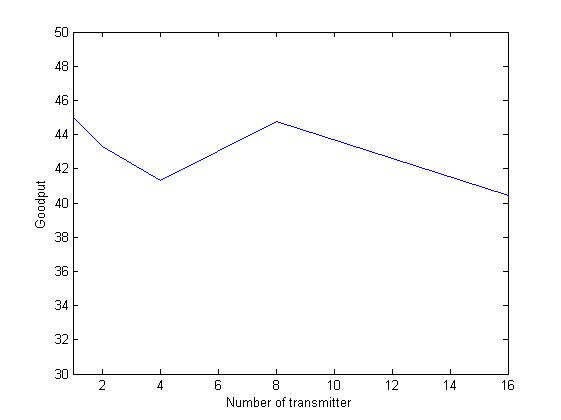 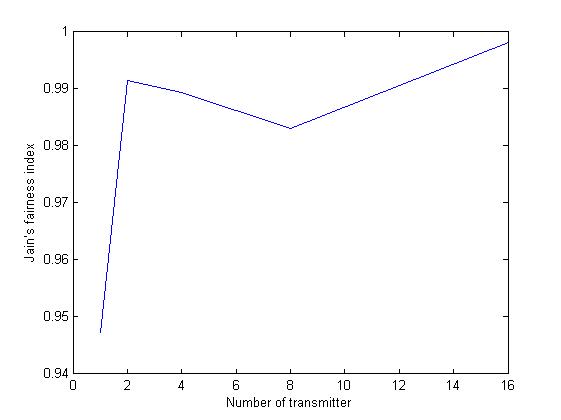 Goodput (bps/km2): Total number of packets received by all PDs during 1second, expressed as bits per second per square-meter.

Fairness: Jain’s index for number of packets received by PDs.
Slide 99
Authentication
Process of verifying ‘who’ is at the other end of the link
Performed for devices (PAC_ADDR)
Achieved by authentication procedure based on the stored authentication key (AUTH_KEY) or by peering (entering a PIN)
Slide 100
Authorization
Process of deciding if device X is allowed to have access to service Y
Trusted devices (authenticated) are allowed to services
Untrusted or unknown devices may require authorization based on interaction before access to services is granted
Authorization always includes authentication

Technically, key would be derived or given (established) to the authorized user
Slide 101
Authorization
Device trust levels
Slide 102
Security Modes
Security mode 1 (non-secure)
When a PAC device is in security mode 1, it shall never initiate any security procedure
Slide 103
Security Modes
Security mode 2 (service level enforced security)
When a PAC device is in security mode 2, it shall not initiate any security procedure before a channel establishment request has been received or a channel establishment procedure has been initiated by itself
Whether a security procedure is initiated or not depends on the security requirements of the requested channel or service
Security mode 1 can be considered as a special case of security mode 2 where no service has registered any security requirements
Slide 104
Security Modes
Security mode 2 (cont.)
A PAC device in security mode 2 should classify the security requirements of its services using the following attributes
Slide 105
Security Modes
Security mode 3 (link level enforced security)
When a PAC device is in security mode 3, it shall initiate security procedures before the channel is established
Slide 106
Security Parameters
PAC_ADDR: PAC device address (unique for each device)
AUTH_KEY: used for authentication purposes
ENC_KEY: encryption key (for secure unicast)
GENC_KEY: group encryption key
RAND: frequently changing random or pseudo-random number made by the PAC device itself
Slide 107
Flow Chart for Authentication
Authentication start
Already authenticated
yes
no
Link key (AUTH_KEY) available
yes
no
Peering allowed
no
yes
fail
Peering
ok
Authentication fail
Authentication OK
Slide 108
Flow Chart for Authorization
Authorization start
Trusted
yes
no
no
yes
Link key (AUTH_KEY) available
Creation of trust allowed?
yes
no
fail
Authentication succeed?
Create trust
yes
Authorization fail
Authorization OK
Slide 109
Infrastructureless Architecture
No coordinator or AAA (authentication, authorization, accountability) server
Using PIN (symmetric), or certificate (asymmetric) issued by the trusted third party
Cf) Bluetooth pairing
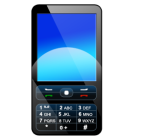 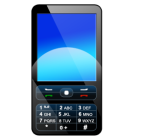 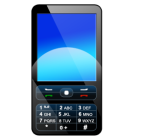 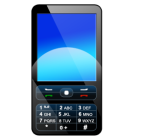 Slide 110
Key Derivation
Device A
Device B
PIN
PIN
During 
peering
PRF
PRF
Authentication
AUTH_KEYAB
AUTH_KEYAB
PRF
PRF
Encryption
ENC_KEY
ENC_KEY
Slide 111
Infrastructure Architecture
AAA (authentication, authorization, accountability) server
(Dynamic) Coordinator
Intermittent connection to the AAA server
Using master key (symmetric) issued by the AAA server, or certificate issued by the AAA server
Cf) IEEE 802.1x, Kerberos protocol
coordinator
AAA server
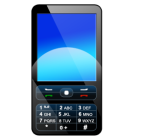 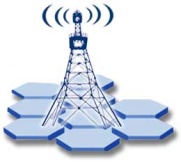 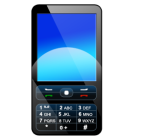 2G/3G/LTE
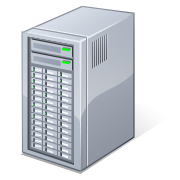 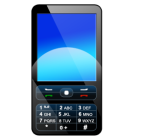 Authentication  &
communication
flow
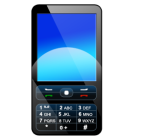 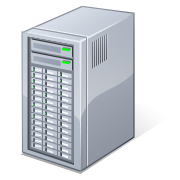 Communication 
flow
Server for some services (e.g., advertising)
Slide 112
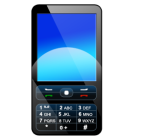 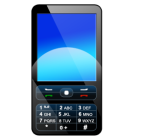 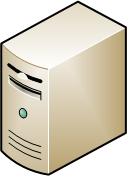 PD A
AS
Coordinator B
(Re)association
Association
EAP Start(Msg Header)
EAP authentication
EAP Transfer(EAP Payload)
EAP Transfer(EAP Success)
MSK
MSK, PMK
Access Accept(PMK)
PMK
PMK
AUTH_KEY
AUTH_KEY
SA-ENC-Challenge
SA-ENC-Request
3-way handshake
SA-ENC-Response
Key Request
ENC_KEY delivery
Key Reply(ENC_KEY)
ENC_KEY
ENC_KEY
Group key delivery delay
Group key delivery
Slide 113
EAP Authentication
Extensible Authentication Protocol (EAP)
De facto authentication protocol for infrastructure architecture (interact with AAA server)
IEEE 802.16, 802.11, …
Fulfill the criteria: mutual authentication, protection against the man-in-the-middle attack
EAP-PSK, EAP-AKA, EAP-PEAP, …
Yields the512-bit  master secret key (MSK)
Then the other key encryption keys (KEK) and HMAC/CMAC keys are derived from the MSK
Slide 114
Authentication Key Generation
PD A and AS derive MSK, and then PMK
PD A and coordinator B derive AUTH_KEY from PMK
Then, PD A and coordinator B derive
A shared KEK
HMAC/CMAC key from the AUTH_KEY
Slide 115
SA-ENC 3-Way Handshake
Provides the following security guarantees:
Full mutual authentication
PD A is alive and that A possesses the AUTH_KEY
Coordinator B is alive
The coordinator B is guaranteed that SA-ENC-Update is sent by the PD A and is fresh
Slide 116
ENC_KEY Distribution
After a successful authorization, the PD A dynamically requests parameters for SA(security association) including ENC_KEY
KEY_Request 
KEY_Reply
Slide 117
Group Key Distribution
In a network environment where the secure multicast and broadcast service (MBS) is supported, additional group key (GENC_KEY)  generation and delivery process is performed optionally after ENC_KEY distribution procedure
Update on every membership change
Backward security
Forward security
Slide 118
Thank you
Slide 119